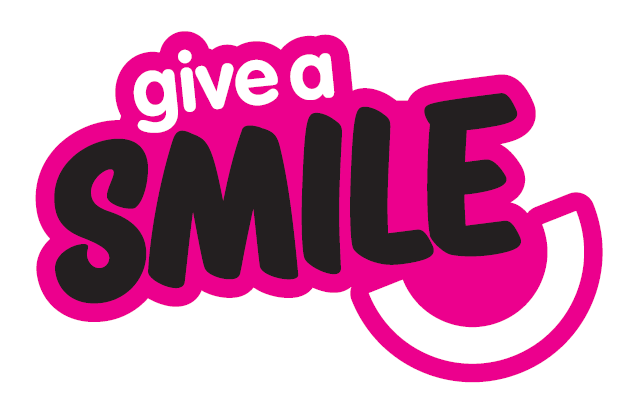 One-off Campaign
On-going Campaigns - fund raised during the reporting period
Note:
*Types of campaigns - (1) Employee Giving Campaign	(2) Loyalty Points Donation Campaign   (3) Charitable Sales Campaign  (4) General Sponsorship Campaign
Please refer to Clause 4.1 of the MOU signed between Operation Smile and ASW for full definition)
Media Coverage PR Value
Social Media
Supporting Visuals and Materials
POP materials
Event photos
Product shots
Press release
News clipping
Advertisement
Social media post
CRM email
App/web layout & link
Volunteering in-action photos
Video links (e.g. event highlight, AR videos if any)
Remarks:
Please insert the supporting visuals in the PPT slide, AND 
Put the PPT file, high resolution images, videos and other materials in a folder with your BU name, e.g. “WTC China”/ “Superdrug”
Zip the folder and upload to One Drive or www.wetransfer.com
4.    Send an email to ZoeY@aswatson.com